Metastatic Gastroesophageal Junctional Cancer
Jennifer Eads, MD
Associate Professor of Medicine
Physician Lead GI Clinical Research
Director, Neuroendocrine Tumor Program
Pennsylvania Society of Oncology and Hematology Annual Scientific Meeting
October 7, 2022
Division of Hematology/Oncology
Case Presentation
63 year old male presents to the ER with two months of difficulty swallowing, now to the point where he is only able to pass small amounts of liquid. Has also sustained a 20 pound weight loss during this time. No pain, N/V or bleeding.

PMH: hypertension, dyslipidemia
Meds: amlodipine, hydrochlorothiazide, simvastatin

PE: Vitals stable, thin appearing, cardiac exam normal. Coughing frequently with some difficulty clearing secretions. Abdomen soft, non-tender, non-distended, +bowel sounds. No edema.

Labs: WBC 8.2, Hgb 12.0, Hct 37.6, Plt 225. Basic metabolic panel normal. LFTs notable for an albumin of 2.7, otherwise normal.
Case Presentation
CT C/A/P showing a mass at the gastroesophageal junction with mild proximal dilation. Liver showing two lesions, 2.2 x 2.3 cm and 1.8 x 2.1 cm. No other sites of disease.

EGD: nearly obstructing mass at the gastroesophageal junction, Siewert II. No evidence of bleeding. Food debris noted above the mass. Unable to pass endoscope beyond the mass. 

Biopsy of esophageal mass showing a moderately differentiated adenocarcinoma with signet ring features. Molecular biomarkers pending.
Is there any role for radiation or surgery in this situation?
Case Presentation
CT C/A/P showing a mass at the gastroesophageal junction with mild proximal dilation. Liver showing two lesions, 2.2 x 2.3 cm and 1.8 x 2.1 cm. No other sites of disease.

EGD: nearly obstructing mass at the gastroesophageal junction, Siewert II. No evidence of bleeding. Food debris noted above the mass. Unable to pass endoscope beyond the mass. 

Biopsy of esophageal mass showing a moderately differentiated adenocarcinoma with signet ring features. 

Immunohistochemistry showing DNA mismatch repair intact, PD-L1 positive with CPS of 7, Her2+
Approach to Advanced GEJ Adenocarcinoma
Standard to administer cytotoxic chemotherapy
Generally a platinum and fluoropyrimidine based backbone
For Her2 positive disease, trastuzumab is added

Evaluate underlying molecular profile
Her2—chemotherapy plus trastuzumab
DNA MMR—immune checkpoint inhibitor therapy
PD-L1 status, often reported as a combined positivity score (CPS)

Should immune checkpoint inhibitor therapy be included front-line for all patients?

Should patients be selected for this based on PD-L1 status/CPS?
Front-line Chemotherapy in Gastric Cancer
*includes chemotherapy plus trastuzumab
Lordick F, et al. Lancet Oncol 2013; Shah M, et al. JAMA Oncol 2017;
Catenacci DVT, et all, Lancet Oncol 2017; Fuchs CS, et al. Lancet Oncol 2019; Bang Y-J, et al. Lancet 2010
Front-line checkpoint inhibitor therapy—CHECKMATE 649
Nivolumab 1mg/kg + Ipilimumab 3mg/kg
every 3W x 4, then nivo 240 mg every 2W
Patients with unresectable, advanced or metastatic gastric, GEJ or esophageal adenocarcinoma with no prior treatment; Her2 neg
n=789
Nivolumab 360 mg + XELOX every 3W or
Nivolumab 240 mg + FOLFOX every 2W
Dual Primary Endpoints
Overall Survival in CPS ≥ 5
Progression Free Survival in CPS ≥ 5
n=792
XELOX every 3W or FOLFOX every 2W
Stratified by PD-L1 status, region, 
ECOG PS and chemo
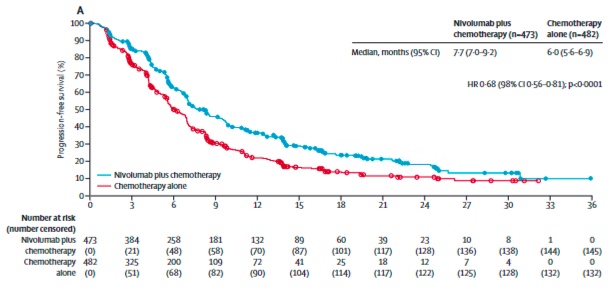 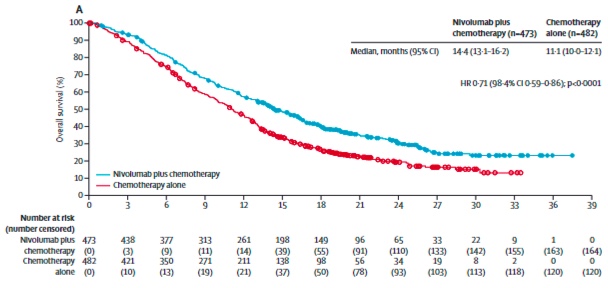 Progression Free Survival in ≥ 5
Overall Survival in CPS ≥ 5
Adapted from Moehler M, et al, 2021 ASCO Annual Meeting; 
Janjigian YY, et al. Lancet 2021
Front-line checkpoint inhibitor therapy shows positive overall survival for all patients
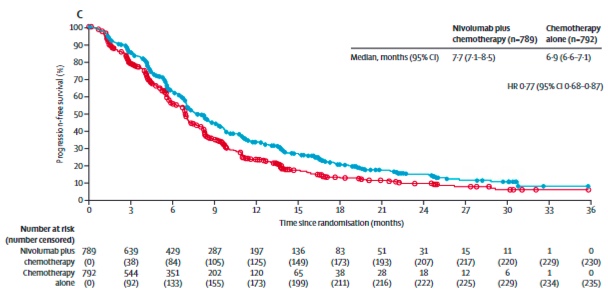 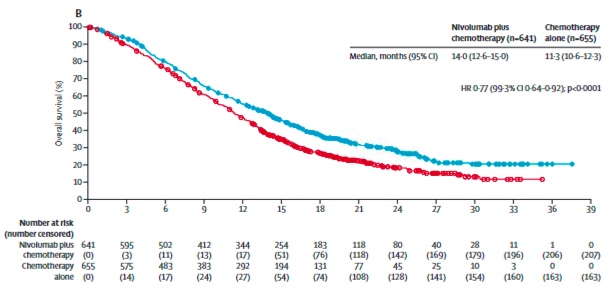 Overall Survival in CPS ≥ 1
Progression Free Survival in ≥ 1
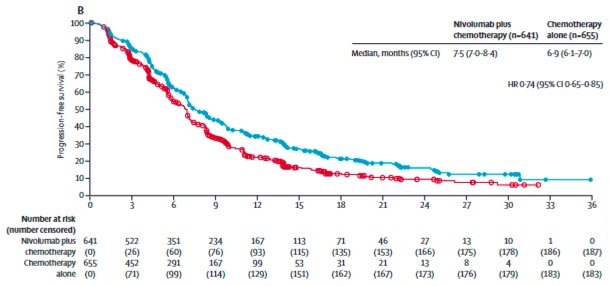 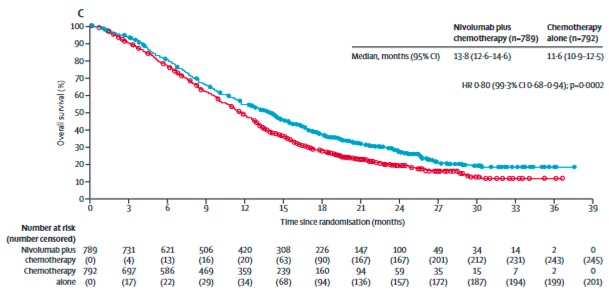 Overall Survival in all patients
Progression Free Survival in all patients
Janjigian YY, et al. Lancet 2021
KEYNOTE-590
Cisplatin and 5-fluorouracil chemotherapy plus pembrolizumab 200 mg 
every 3 weeks
Patients with unresectable, advanced or metastatic esophageal and Siewert type I GE junctional cancer, both squamous cell carcinoma and adenocarcinoma
Cisplatin and 5-fluorouracil chemotherapy plus placebo 
every 3 weeks
n=749
Multiple primary endpoints:
Overall survival in patients with squamous cell carcinoma and CPS ≥ 10
OS and progression free survival in patients with squamous cell carcinoma
OS and PFS in patients with CPS ≥ 10
OS and PFS in all randomized patients
Sun J-M, et al. Lancet 2021
Survival Outcomes Favorable for all Primary GroupsKEYNOTE-590
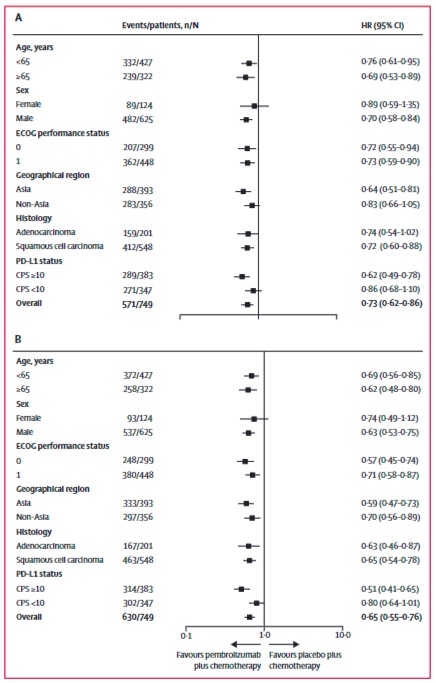 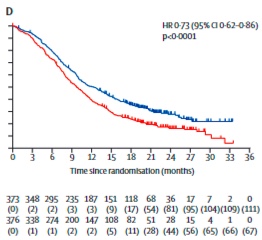 Trial was positive for all primary endpoints

Subgroup analysis showed improved PFS for adenocarcinoma population 

Study was not powered to detect differences in adenocarcinoma patients specifically
Overall Survival in all randomized patients
Sun J-M, et al. Lancet 2021
Favorable Progression Free Survival in ATTRACTION-4
Oxaliplatin and either capecitabine or S-1 chemotherapy plus nivolumab 360 mg every 3 weeks
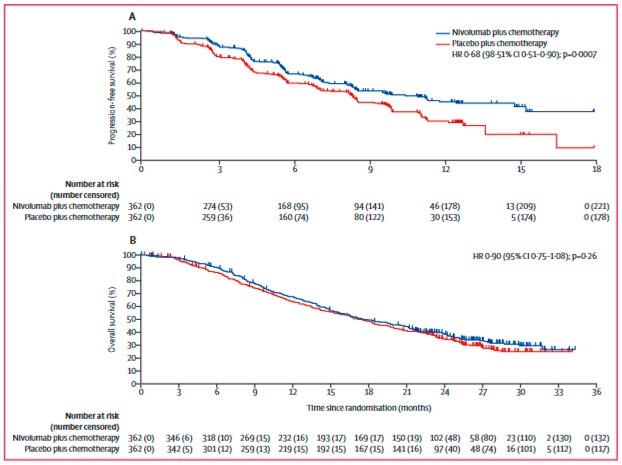 Patients with unresectable, advanced or metastatic gastric or gastroesophageal junction adenocarcinoma, Her2 negative
Oxaliplatin and either capecitabine or S-1 chemotherapy plus nivolumab 360 mg every 3 weeks
n=724
Significant improvement in PFS with immunotherapy (10.45 months vs 8.34 months favoring IO)

No improvement in OS but OS was also unusually long in this study at > 17 months
Kang Y-K, et al. Lancet Oncol 2022
Front-line Chemotherapy in Her2 positive Gastric Cancer
Treatment standard has been chemotherapy plus trastuzumab based on the TOGA trial









Is there a role for immune checkpoint inhibitor therapy in this population?
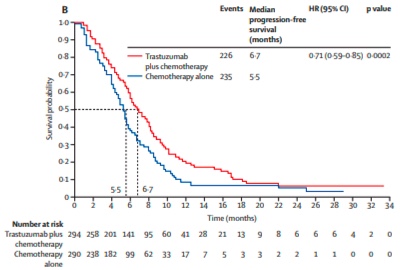 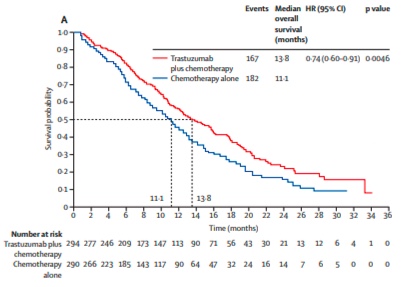 Bang Y-J, et al. Lancet 2010
Chemotherapy plus trastuzumab plus immune checkpoint inhibitor therapy
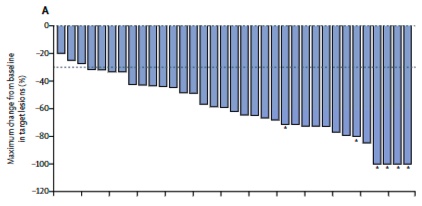 Single arm phase II trial
37 patients
Treatment regimen
Pembro 200 mg + trastuzumab 8mg/kg loading dose, followed by
Platinum/fluoropyrimidine chemotherapy plus pembro 200 mg and trastuzumab 6 mg/kg every 3W
mPFS: 13.0 months
mOS: 27.3 months
ORR: 91%; DCR: 100%

Ongoing phase III trial
RR 74.4% with pembro vs 51.9% with placebo

Chemo/trastuzumab plus pembro approved and in NCCN guidelines
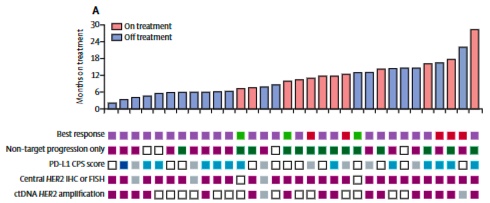 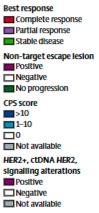 Janjigian YY, et al. Lancet Oncol 2020; Janjigian YY, et al. 2021 ASCO Annual Meeting
Case Presentation continued
Patient was treated with platinum/fluoropyrimidine plus pembrolizumab plus trastuzumab with improvement in his swallowing function and decrease in the size of all three lesions on imaging
Is there any role for surgery in this situation?
Case Presentation continued
Patient was treated with platinum/fluoropyrimidine plus pembrolizumab plus trastuzumab with improvement in his swallowing function and decrease in the size of all three lesions on imaging



After 15 months of treatment, patient was noted to have disease progression on imaging with development of additional liver metastases and abdominal lymphadenopathy
Is there any role for surgery in this situation?
DESTINY—Gastric01
Patients with unresectable, advanced or metastatic gastric or GEJ adenocarcinoma, Her2 positive and with progression on ≥ 2 lines of fluoropyrimidine and platinum containing chemotherapy
Trastuzumab deruxtecan IV every 3 weeks
n=126
Trastuzumab deruxtucan is an antibody-drug conjugate where an anti-Her2 antibody is attached to a topoisomerase I inhibitor payload
Physician choice chemotherapy (irinotecan or paclitaxel)
n=62
Response Rate: 51.3% with Trastuzumab deruxtecan vs 14.3% with chemotherapy
Disease Control Rate: 85.7% vs 62.5%
Progression Free Survival: 5.6 months vs 3.5 months
Overall Survival: 12.5 months vs 8.9 months

Received FDA approval for treatment in the second line setting
Shitara K, et al, N Engl J Med 2020